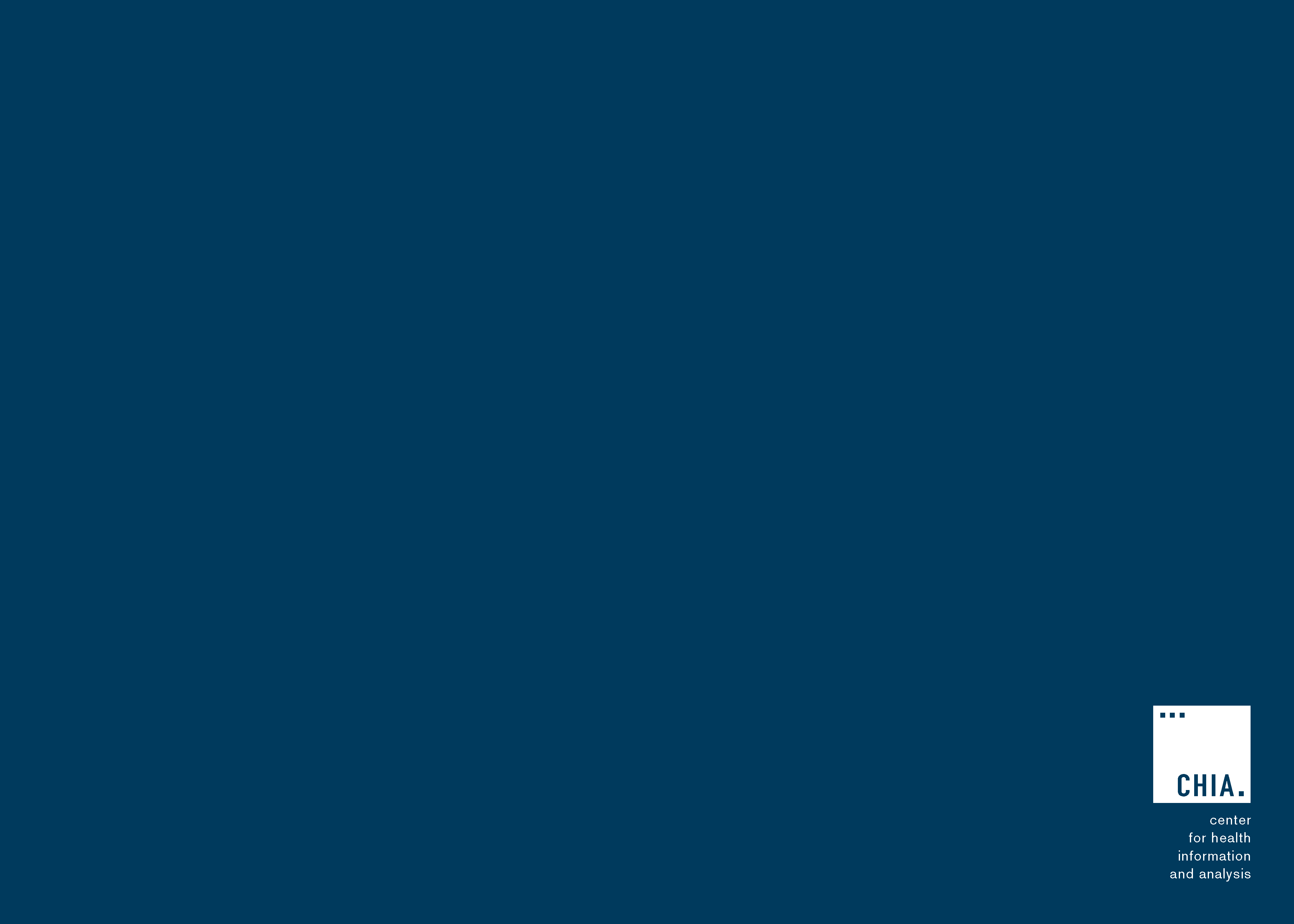 Massachusetts All-Payer Claims Database:Technical Assistance Group (TAG)
November 8, 2016
Agenda
APCD Compliance Updates

Annual Premiums Data Request, Enrollment Trends and Medical Expenditure Trends Updates

Wrap Up
APCD Version 5.0 Intake
Production data through September 2016 was due by 10/31/16 and needed for:
Risk Adjustment simulation (select carriers)
Data release 5.1 (all carriers)

Resubmissions from Oct 2013 forward need to be in V5 format.

Version 5 file intake edits are now posted on CHIA’s website.
APCD Version 6.0 Intake
Early stages of planning for APCD Version 6.0 Submission Guide updates.

More details in the upcoming weeks and on the December TAG call.
DOI Reporting from MA APCD
2016Q2 and CY2015 membership reports sent to select carriers in October.

Parallel submission period until both DOI and your organization agree to move to MA APCD-only membership reporting.

Responses due by 11/21/16.
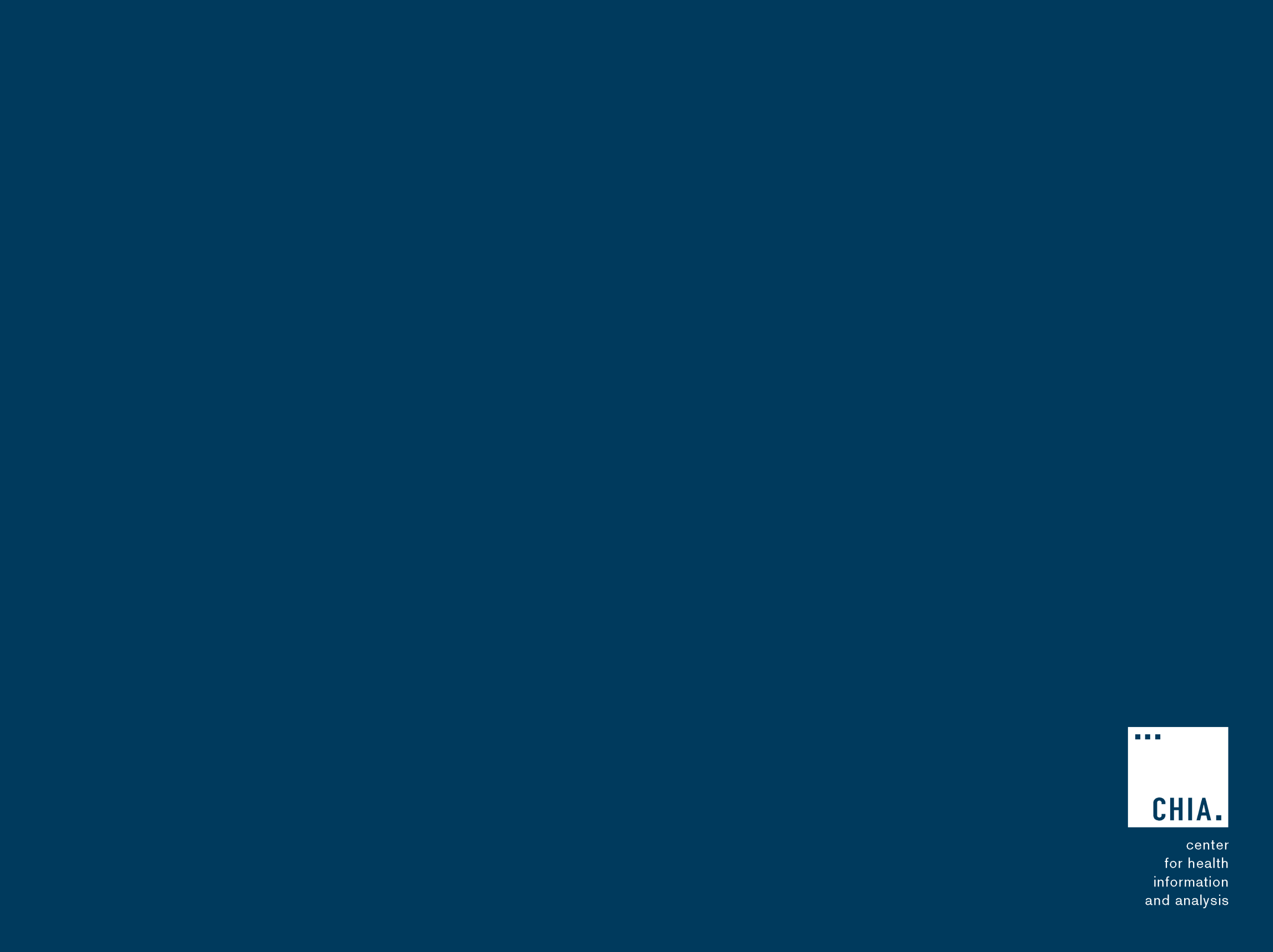 CHIA Reporting Updates:
Annual Premiums Data Request, Enrollment Trends, and Medical Expenditure Trends
Ashley Storms | Associate Analytic Reporting Manager

November 8, 2016
Annual Premiums Data Request
2017 Annual Premiums Data Request Update
Work on the 2017 Request has begun. Payers will receive more information in January 2017.
Dates are approximate.
8
Enrollment Trends
Enrollment Trends Update
The next edition of Enrollment Trends, sourced from September 2016 MA APCD Member Eligibility data, will be released in January 2017.

Where populations cannot be sourced from the MA APCD, payers are asked to provide supplemental enrollment data by November 15th. Payers have already been notified if this applies to them.

CHIA will share MA APCD-sourced enrollment counts for payer review in early December. The review period will be approximately four weeks.
10
Enrollment Trends Timeline
11
Medical Expenditure Trends
Medical Expenditure Trends Update
To facilitate continued MA APCD sourcing transitions, CHIA has requested Financial Control Totals (aggregate membership and claims data) from payers for the following spending categories:
Medical Claims
Substance Use Disorder Primary Diagnosis
Mental Health Primary Diagnosis
Med-Surg-Other Primary Diagnosis
Pharmacy Claims

The workbook includes a list of HEDIS codes to identify Substance Use Disorder and Mental Health claims.

The timespan for this request is State Fiscal Year 2015 (July 1, 2014 to June 30, 2015)
13
Financial Control Totals Template
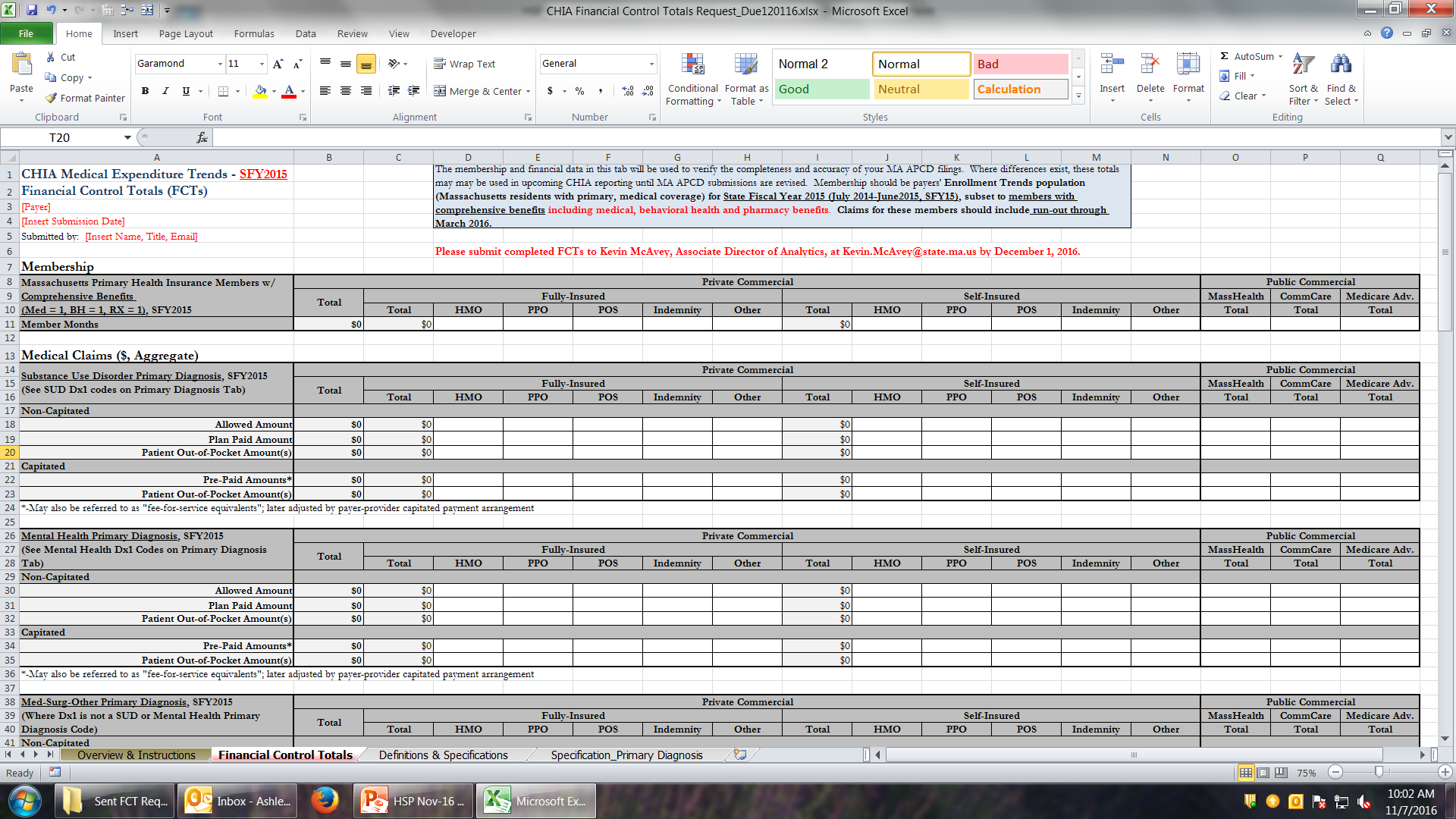 (Should be formatted as number, not currency)
14
Financial Control Totals Template
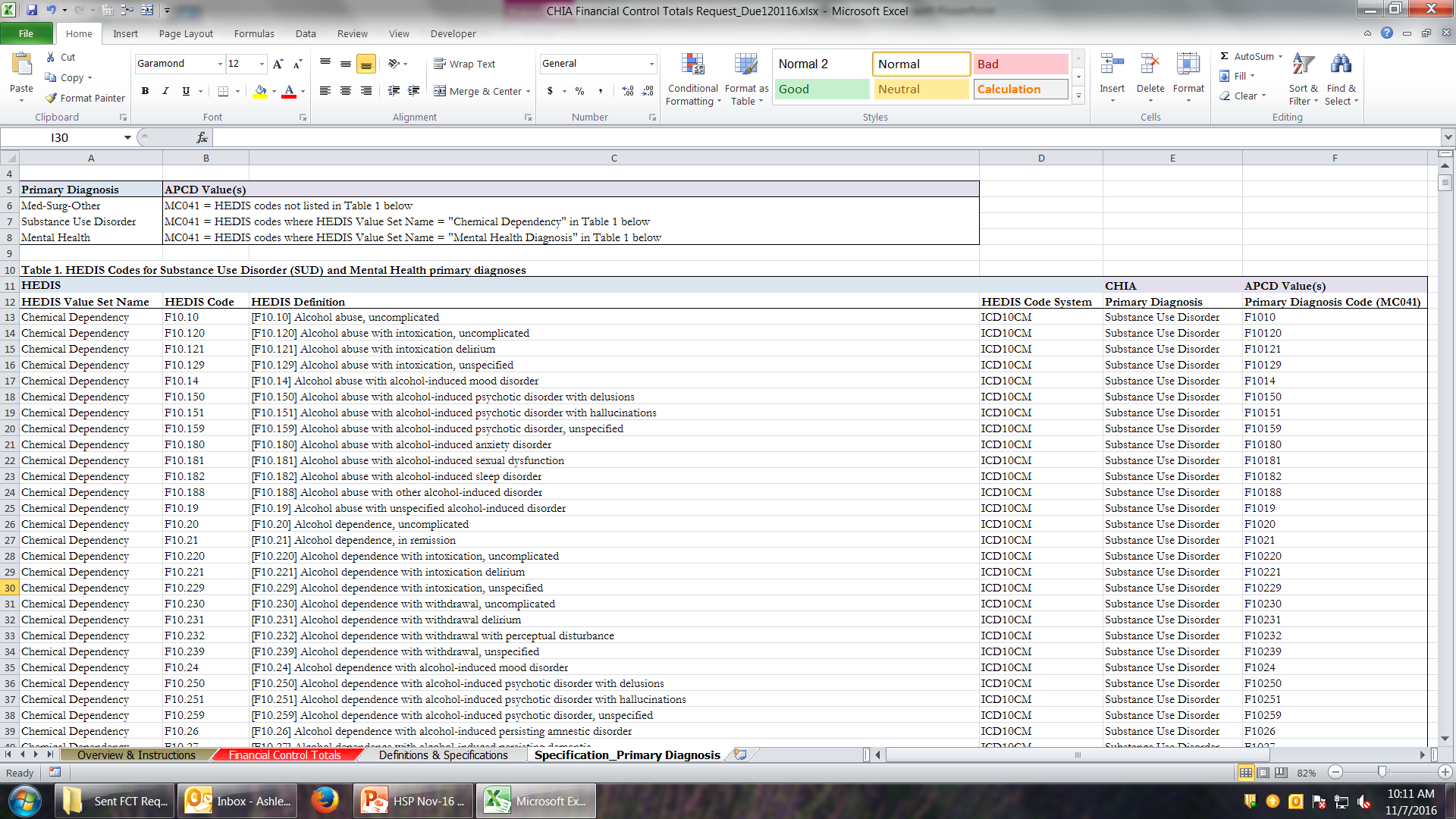 15
Medical Expenditure Trends Update
Please return completed Financial Control Total workbooks to Kevin McAvey by December 1st.
16
Medical Expenditure Trends (2nd Edition) Timeline
17
Contact Information
For questions about Annual Premiums, Enrollment Trends, 
or Medical Expenditure Trends:

Contact your CHIA liaison and Ashley Storms at ashley.storms@state.ma.us
18
Next Meetings
December 13, 2016 @ 2:00 pm

January 10, 2017 @ 2:00 pm
Questions?